Anthroposophic Medical Grand RoundsResearch Updates for Core Therapeutic Topics: English-language, Online, Worldwide
Wednesday, 16. October 2024:“Understanding Potentization and Enlivened Substance” With special presentations by Stefan Baumgartner, Harald Hamre and Ursula Flatters
1600-1800 CET (Dornach)2100-2300 ICT (Bangkok)1930-2130 IST (Delhi)1700-1900 MSK (St Petersburg)1300-1500 GMT(London)1100-1300 BRT (Sao Paulo)1000-1200 EDT (New York)0700-0900 PDT (San Francisco)
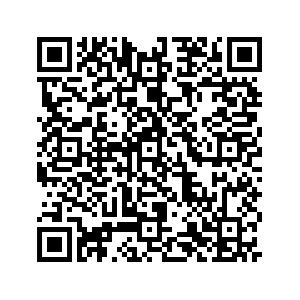 “How AM Contributes to the Field of Integrative Oncology” 
19. February 2025: With Eran ben Ari, Marion Debus, Friedemann Schad
 
“The Role of Warmth and Thermoregulation for Somatic and Mental Healthcare” 
21. May 2025: Highlights from AM Research Council Conference